МДОУ «Детский сад №203»
Мастер-класс
 «Пасхальная открытка «Ципленок-неваляшка»»
1. Вырежьте из желтого картона детали – туловище, крылья, хохолок , из черного и белого – детали для глаз, клюва.
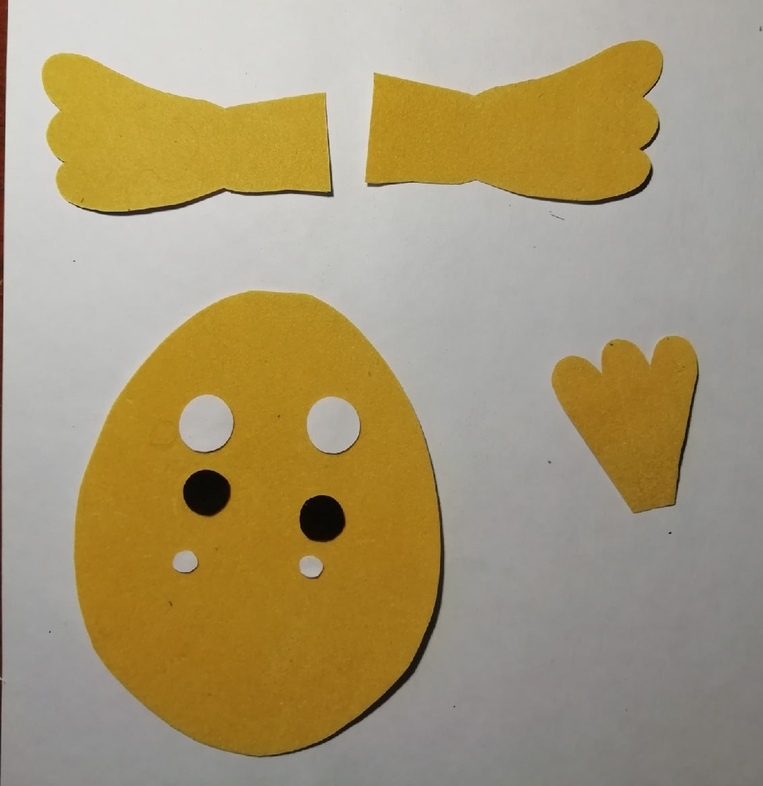 2. Лист белого картона сложите пополам и наметьте контуры яйца так, чтобы края скорлупки располагались на линии сгиба.
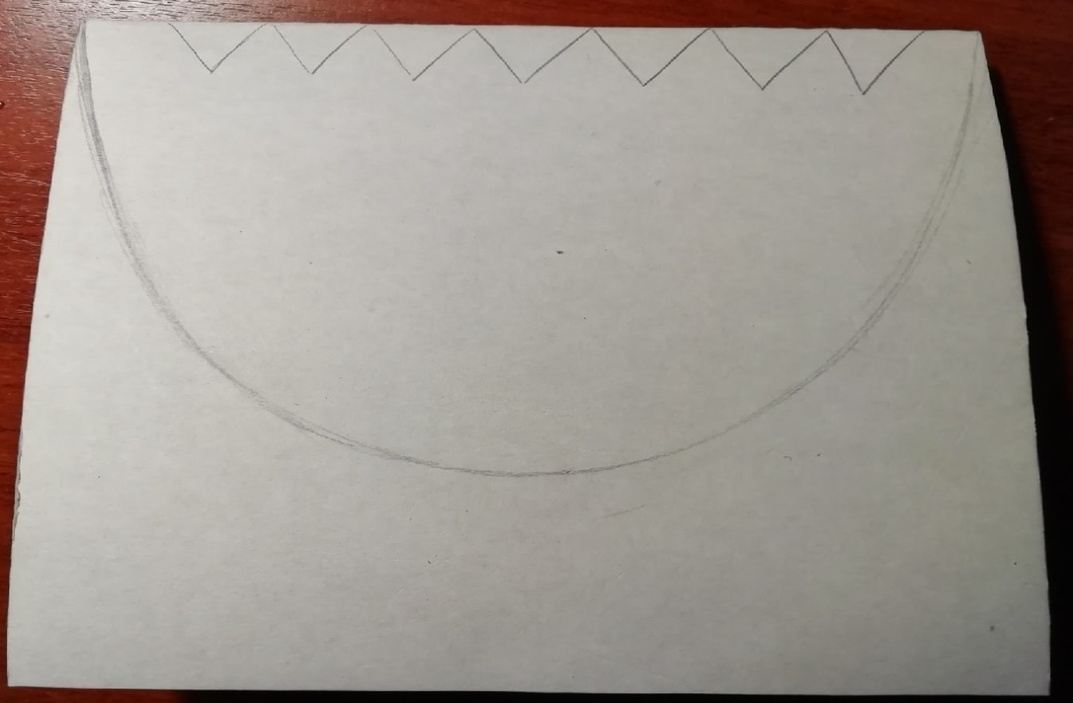 3. Вырежьте скорлупку так, чтобы две ее половинки в верхней части соединялись  справа и слева.
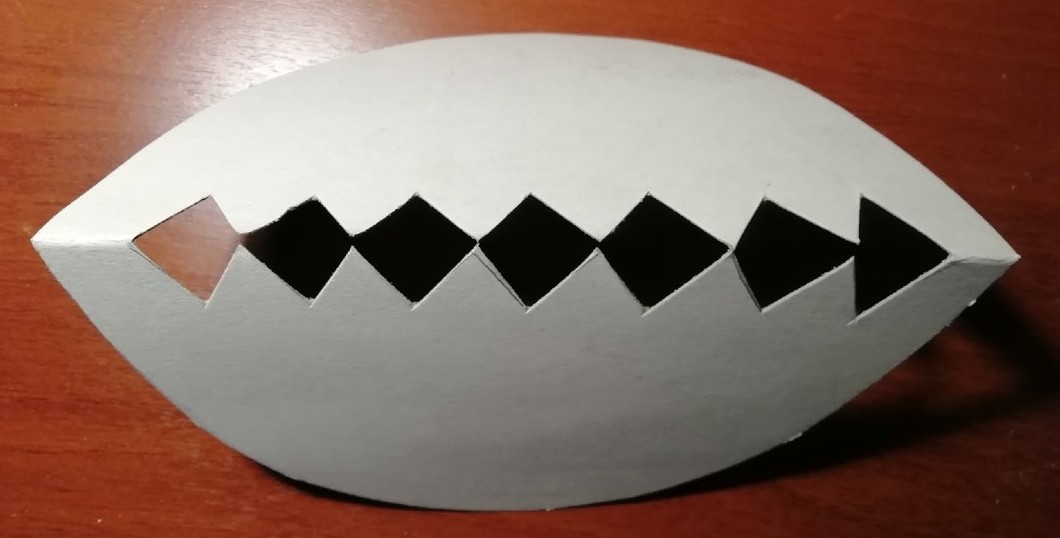 3. В крышку достаточного диаметра прилепите кусок пластилина. Это необходимо, чтобы готовая фигурка могла балансировать.Также с помощью пластилина прикрепите крышку между половинками скорлупки.
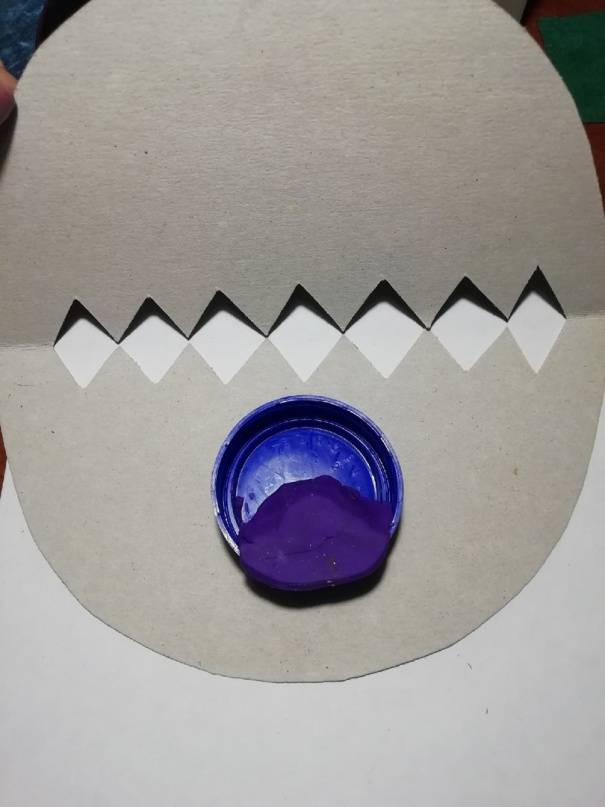 4.  Склейте детали ципленка и поместите его в скорлупку. Открытка готова!
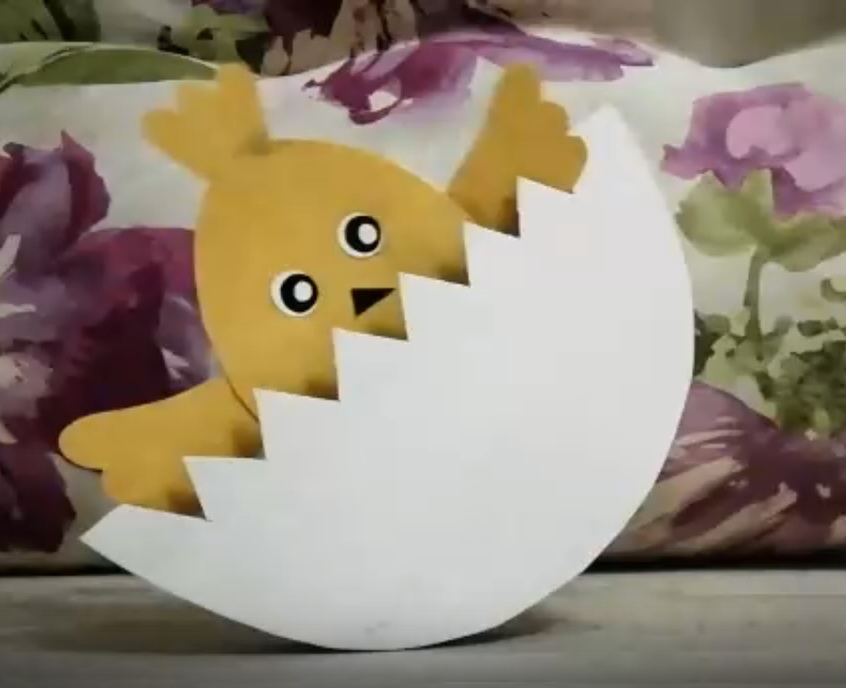 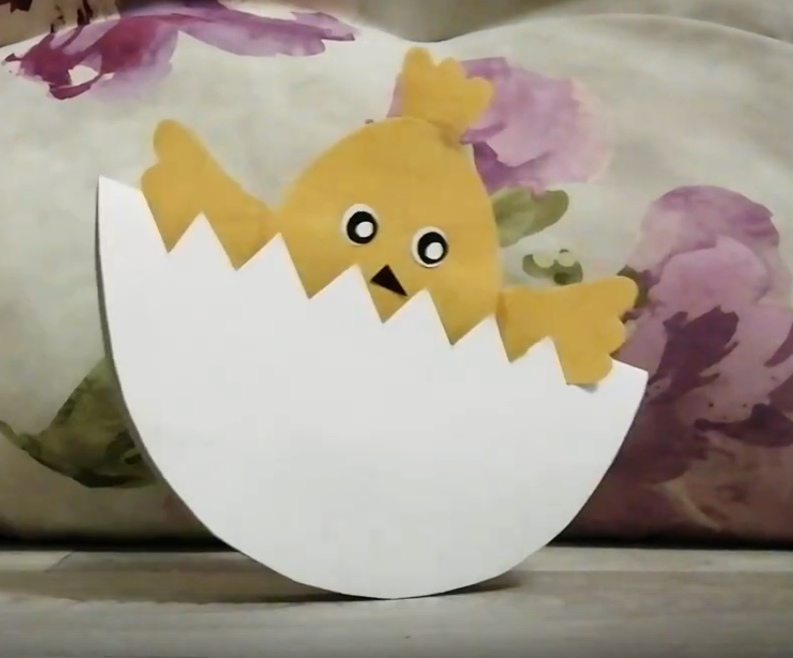